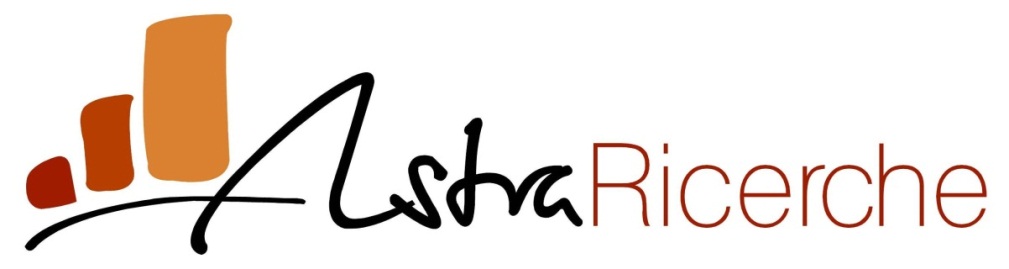 I giornalisti italiani,
l'etica professionalee l'informazione on line(ricerca quantitativa – gennaio 2013)
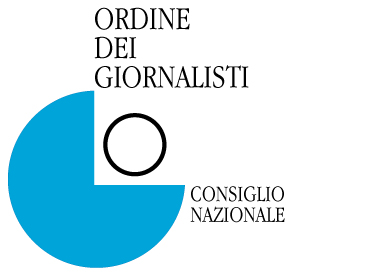 Questa ricerca
Legenda
Giudizinegativi
Giudizipositivi
Lo status professionale
Il sesso
L'età
L'area geografica
I comportamenti importanti per un giornalismo etico
“Parliamo di etica del giornalismo, cioè dei principi morali che dovrebbero presiedere all’attività giornalistica. Secondo Lei quanto ciascuno dei seguenti comportamenti o atteggiamenti è importante per un giornalismo definibile come etico? Molto, abbastanza, poco o dipende dai casi?”
I comportamenti importanti per un giornalismo etico(molto)
I comportamenti importanti per un giornalismo etico(molto)
numero mediodi comportamenti indicati:
13.4 su 16
I comportamenti importanti per un giornalismo etico(molto)
La diffusione dei comportamenti propri del giornalismo eticonella testata in cui lavora
“Le riproponiamo lo stesso elenco. Pensi alle Sue esperienze professionali oggi o (se è in pensione) in passato e indichi – per ciascuno dei comportamenti – quanto esso è o era diffuso nelle testate per cui lavora o ha lavorato (e che non Le chiediamo di indicare)”
I comportamenti propri del giornalismo etico
La diffusione dei comportamenti propri del giornalismo eticonella testata in cui lavora (molto+ abbastanza)
I comportamenti importanti per un giornalismo etico(molto)
La diffusione dei comportamenti propri del giornalismo eticonella testata in cui lavora (molto)
La diffusione dei comportamenti propri del giornalismo eticonella testata in cui lavora (molto)
La diffusione dei comportamenti propri del giornalismo eticonella testata in cui lavora (molto)
Il grado di eticità di alcuni soggetti
“Le chiediamo ora di valutare - parlando in generale - il grado di eticità di diversi soggetti, pregandoLa di farlo ogni volta con un voto da 1/minimo a 10/massimo. Usi pure tutti i voti a Sua disposizione”
Il grado di eticità di alcuni soggetti(voti medi)
MEDIA DELLE MEDIE 
= 4.86
Il grado di eticità di alcuni soggetti(voti medi)
Il grado di eticità di alcuni soggetti
Il grado di eticità di alcuni soggetti
Il grado di eticità di alcuni soggetti(voti 7-10)
I soggetti che difendono l'etica del giornalismo in Italia
“Secondo Lei, oggi in Italia chi difende l’etica del giornalismo? Dica, per ciascuno dei soggetti indicati, se tale soggetto è impegnato nel tutelarla. Clicchi solo sui soggetti che s’impegnano a tutelare l’etica del giornalismo”
I soggetti che difendono l'etica del giornalismo in Italia
I soggetti che difendono l'etica del giornalismo in Italia
I soggetti che difendono l'etica del giornalismo in Italia
NUMERO MEDIO
DI SOGGETTI INDICATI = 5.3 SU 20
I soggetti che difendono l'etica del giornalismo in Italia
Le azioni per accrescere l'etica del giornalismo
“Per accrescere l’etica del giornalismo in Italia, quali delle seguenti attività andrebbero realizzate?”
Le azioni per accrescere l'etica del giornalismo
Le azioni per accrescere l'etica del giornalismo
NUMERO MEDIO
DI SOGGETTI INDICATI = 5.3 SU 15
Le azioni per accrescere l'etica del giornalismo
L'utilizzo da parte degli italianidi alcuni mezzi di informazione a seguito dell'affermazionedi Internet
“Qui sotto trova un elenco di mezzi di comunicazione di massa. Per ciascuno di essi indichi se - secondo Lei - con l’affermazione di Internet è molto crescente, un po’ crescente, circa stabile, un po’ in calo o molto in calo l’utilizzo di quel mezzo da parte degli Italiani che cercano informazioni, notizie e commenti su attualità, politica, economia, ambiente, società, cultura, spettacolo, sport, gossip (cioè non sui prodotti, sulle marche, sui consumi)”
L'utilizzo da parte degli italianidi alcuni mezzi di informazione a seguito dell'affermazionedi Internet
L'utilizzo da parte degli italianidi alcuni mezzi di informazione a seguito dell'affermazionedi Internet
L'importanza alle caratteristiche delle newsattribuita dai giornalisti ai fruitori
“Qui sotto trova un elenco di caratteristiche a cui la gente può dare importanza in un mezzo di comunicazione di massa quando lo usa per avere informazioni, notizie e commenti. Per ciascuna di tali caratteristiche indichi, per favore, se - secondo Lei - i lettori/ascoltatori le danno un’importanza forte, media, bassa.
I lettori/ascoltatori quando usano un mezzo di comunicazione di massa per aver informazioni, notizie, commenti, danno importanza al fatto che siano…”
L'importanza alle caratteristiche delle newsattribuita dai giornalisti ai fruitori
L'importanza alle caratteristiche delle newsattribuita dai giornalisti ai fruitori
L'importanza alle caratteristiche delle newsattribuita dai giornalisti ai fruitori
L'importanza alle caratteristiche delle newsattribuita dai giornalisti ai fruitori (forte)
L'importanza alle caratteristiche delle newsattribuita dai giornalisti ai fruitori (forte)
Indice di importanza della comodità
facili da trovare
veloci da trovare
comode da leggere
facili da archiviare
reperibili in ogni momento
Indice di importanza della comodità
Indice di importanza della verità
vere, verificate
serie, affidabili
senza censure o manipolazioni
competenti, professionali
senza esagerazioni
indipendenti da qualunque potere (politico, economico, ecc.)
Indice di importanza della verità
Indice di importanza della chiarezza
chiare, comprensibili
brevi, sintetiche
ben scritte
con immagini belle, efficaci
Indice di importanza della chiarezza
Indice di importanza dell'approfondimento
originali, non banali
ampie, approfondite
con più voci e tesi a confronto
con commenti autorevoli, qualificati
non ristrette, non provinciali
precise, documentate
Indice di importanza dell'approfondimento
Indice di importanza dell'utilità
utili, concrete
sempre aggiornate
selezionate per la loro importanza
Indice di importanza dell'utilità
Indice di importanza della validità per sè
coerenti con i propri valori
espressione della propria comunità locale
coerenti con le proprie convinzioni
Indice di importanza dell'etica
vere, verificate
rispettose della dignità delle persone
serie, affidabili
con più voci e tesi a confronto
senza censure o manipolazioni
competenti, professionali
senza esagerazioni
indipendenti da qualunque potere (politico, economico, ecc.)
presentate in modo sereno, pacato
precise, documentate
Indice di importanza dell'etica
Indice di importanza dell'etica
Sinottica degli indici
Il profilo di immagine delle informazioni su vari mezzi
“Per ciascuna delle caratteristiche che abbiamo già visto indichi, per favore, a quali dei seguenti mezzi di comunicazione Lei la attribuisce, parlando in generale”
Il profilo di immagine delle informazioni su vari mezzi
Il profilo di immagine delle informazioni su vari mezzi
Il profilo di immagine delle informazioni su vari mezzi
Il profilo di immagine delle informazioni su vari mezzi
Il profilo di immagine delle informazioni su vari mezzi
Il profilo di immagine delle informazioni su vari mezzi
Il profilo di immagine delle informazioni su vari mezzi
Il profilo di immagine delle informazioni su vari mezzi
Il profilo di immagine delle informazioni su vari mezzi
Il profilo di immagine delle informazioni su vari mezzi
Il profilo di immagine delle informazioni su vari mezzi
Il profilo di immagine delle informazioni su vari mezzi
Il profilo di immagine delle informazioni su vari mezzi
Il profilo di immagine delle informazioni su vari mezzi
Il profilo di immagine delle informazioni su vari mezzi
Il profilo di immagine delle informazioni su vari mezzi
Il profilo di immagine delle informazioni su vari mezzi
Il profilo di immagine delle informazioni su vari mezzi
Il profilo di immagine delle informazioni su vari mezzi
Il profilo di immagine delle informazioni su vari mezzi
Il profilo di immagine delle informazioni su vari mezzi
Il profilo di immagine delle informazioni su vari mezzi
Il profilo di immagine delle informazioni su vari mezzi
Il profilo di immagine delle informazioni su vari mezzi
Il profilo di immagine delle informazioni su vari mezzi
Il profilo di immagine delle informazioni su vari mezzi
Il profilo di immagine delle informazioni su vari mezzi
Il profilo di immagine delle informazioni su vari mezzi
Il profilo di immagine delle informazioni su vari mezzi
Il profilo di immagine delle informazioni su vari mezzi
Il profilo di immagine delle informazioni su vari mezzi
stampa quotidiana
stampa quotidiana
stampa quotidiana
stampa quotidiana
Stampa quotidiana
PROFILO
IMPORTANZA
stampa periodica
stampa periodica
stampa periodica
stampa periodica
Stampa periodica
PROFILO
IMPORTANZA
televisione
televisione
televisione
televisione
Televisione
PROFILO
IMPORTANZA
radio
radio
radio
radio
Radio
PROFILO
IMPORTANZA
Internet (via computer, cellulare, smartphone, tablet)
Internet (via computer, cellulare, smartphone, tablet)
Internet (via computer, cellulare, smartphone, tablet)
Internet (via computer, cellulare, smartphone, tablet)
Internet
PROFILO
IMPORTANZA
La crescita dell'utilizzo di alcune fonti di informazioni on line
“Parliamo solo di Internet. Secondo Lei, quanto cresce l’utilizzo delle seguenti fonti d’informazione che si trovano su Internet? Molto, abbastanza, poco o per niente?”
La crescita dell'utilizzo di alcune fonti di informazioni on line
La crescita dell'utilizzo di alcune fonti di informazioni on line
I mezzi penalizzati dalla crescita dell'utilizzo di Internetper le informazioni
“Secondo Lei, quali dei seguenti mezzi sono stati più penalizzati in Italia dal crescente utilizzo di Internet per avere informazioni, notizie, commenti?”
I mezzi penalizzati dalla crescita dell'utilizzo di Internetper le informazioni
Le previsioni per il futuro dell'informazione on line
“Le chiediamo di immaginare il futuro più probabile a cinque anni, ossia da ora all’inizio del 2018. Secondo Lei, quali dei fenomeni qui sotto indicati si realizzerà avendo maggior peso che oggi?”
Le previsioni per il futuro dell'informazione on line
Nei prossimi cinque anni…
Le previsioni per il futuro dell'informazione on line
Nei prossimi cinque anni…
Le previsioni per il futuro dell'informazione on line
Nei prossimi cinque anni…
Le previsioni per il futuro dell'informazione on line
Nei prossimi cinque anni…
Indice di futuro positivo del web a 5 anni
Internet diventerà leader nella fornitura di informazioni, notizie e commenti
sempre più Italiani saranno disposti a pagare per avere su Internet informazioni, notizie e commenti di qualità o comunque da loro desiderati
anche in Internet l’offerta di informazioni, notizie e commenti si articolerà, si segmenterà per specializzazione, fasce di qualità e di prezzo
ci sarà una sempre maggiore integrazione tra media tradizionali e new media
sempre più redazioni diventeranno multimediali fornendo informazioni, notizie e commenti su più piattaforme
sempre più redazioni diventeranno multimediali fornendo informazioni, notizie e commenti con modi/stili diversi a seconda della piattaforma
si affermerà una nuova leva di giornalisti competenti nell’uso di Internet
crescerà l’occupazione dei giornalisti connessa a Internet
l’Italia ridurrà la sua distanza rispetto ai Paesi più avanzati per quel che attiene a Internet, ai new media
in Italia si affermeranno nuovi editori, assai diversi da quelli dei media tradizionali
in Italia diminuirà la concentrazione oligopolistica nel mercato editoriale vecchio e nuovo
in Italia verranno predisposte nuove leggi per tutelare in Internet i diritti degli autori, giornalisti inclusi
in Italia verranno predisposte nuove leggi per tutelare in Internet i diritti dei lettori/ascoltatori
il giornalismo cambierà e si aggiornerà continuando a esercitare la sua funzione anche in Internet
molti mezzi e molte testate tradizionali andranno in crisi o chiuderanno
crescerà la disoccupazione dei giornalisti causata da Internet
in Italia aumenterà la concentrazione oligopolistica nel mercato editoriale vecchio e nuovo
il giornalismo, così come l’abbiamo conosciuto, verrà travolto dalla rivoluzione di Internet
Indice di futuro positivo del web a 5 anni
Indice di futuro positivo del web a 5 anni
I sentimenti provati per la crescita dell'utilizzodi Internet per le informazioni
“Per finire, sempre col vincolo della riservatezza, Le proponiamo una domanda un po’ personale. Quali sono i sentimenti, gli atteggiamenti che Lei davvero prova quando pensa alla crescita dell’utilizzo di Internet anche in Italia per avere informazioni, notizie, commenti?”
I sentimenti provati per la crescita dell'utilizzodi Internet per le informazioni
I sentimenti provati per la crescita dell'utilizzodi Internet per le informazioni
Indice di favore per la crescita dell'utilizzodi Internet per le informazioni
simpatia, attrazione
favore, consenso
gioia, entusiasmo
meraviglia, stupore
curiosità, apertura di credito
spinta positiva verso il futuro
antipatia, ostilità
dubbi, riserve
rifiuto, rigetto
delusione, disincanto
preoccupazione, paura
nostalgia del passato
totale non interesse
Indice di favore per la crescita dell'utilizzodi Internet per le informazioni
Indice di favore per la crescita dell'utilizzodi Internet per le informazioni
AstraRicerche
via Abbondio Sangiorgio 13
20145 Milano

Tel. +39.02.3319820
Fax +39.02.33601169

astra@astraricerche.it